NK cells by platelet reactivity in ACS
Cardiovasc Res, Volume 93, Issue suppl_1, March 2012, Pages S9–S45, https://doi.org/10.1093/cvr/cvr332
The content of this slide may be subject to copyright: please see the slide notes for details.
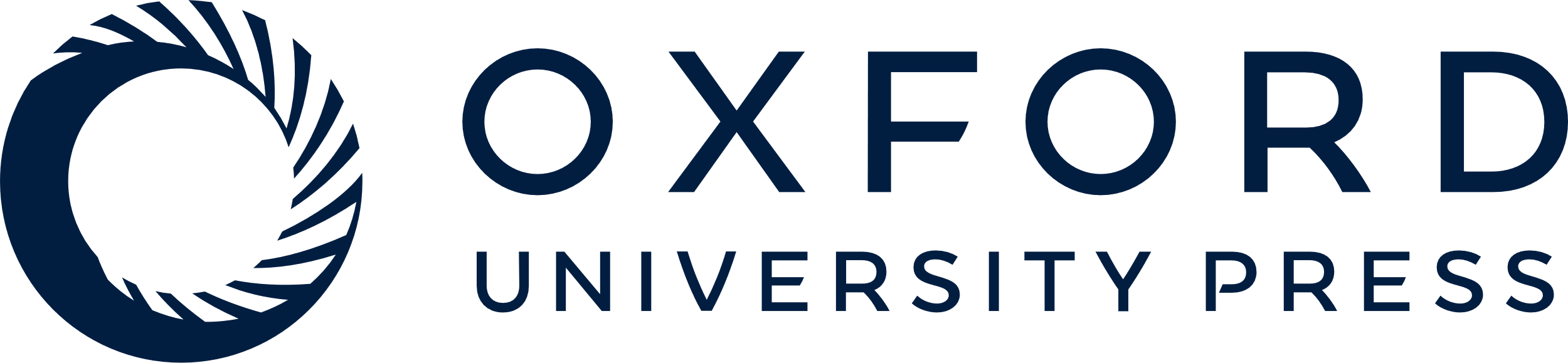 [Speaker Notes: NK cells by platelet reactivity in ACS


Unless provided in the caption above, the following copyright applies to the content of this slide: Published on behalf of the European Society of Cardiology. All rights reserved. © The Author 2012. For permissions please email: journals.permissions@oup.com]